As The Life Of A Flower
4/4
Bb/D - MI

Verses: 3/Chorus
PDHymns.com
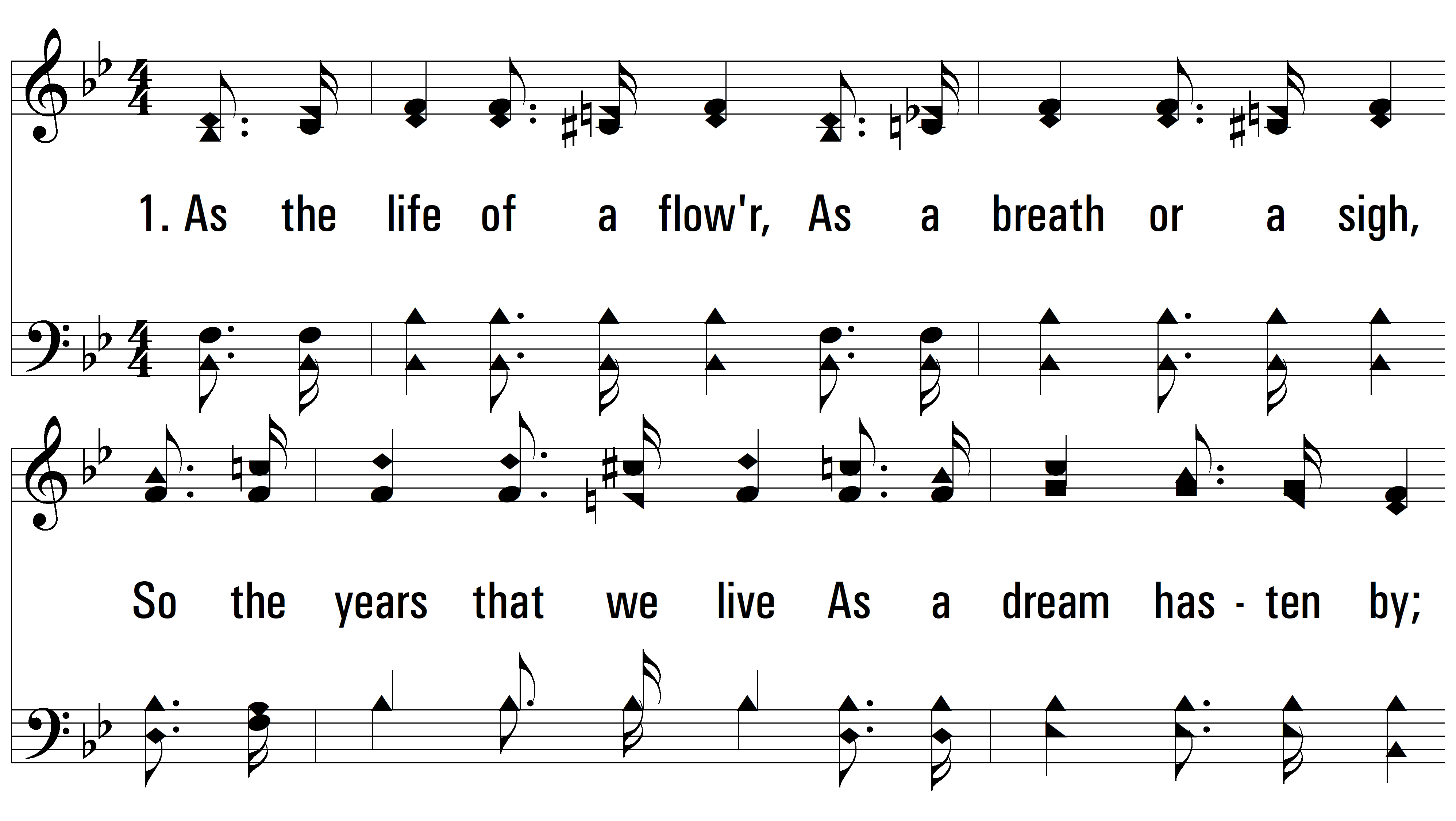 vs. 1 ~ As The Life Of A Flower
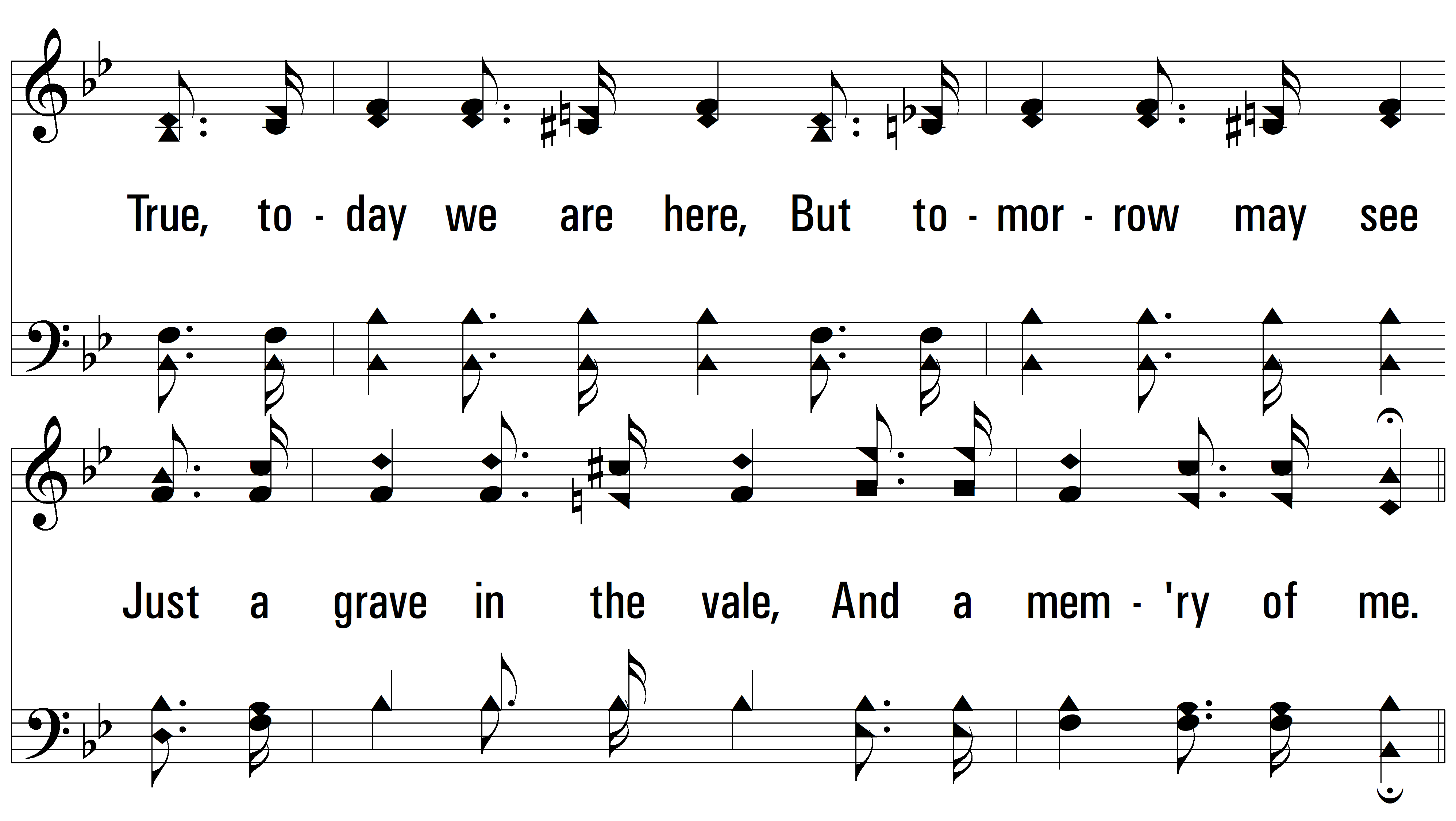 vs. 1
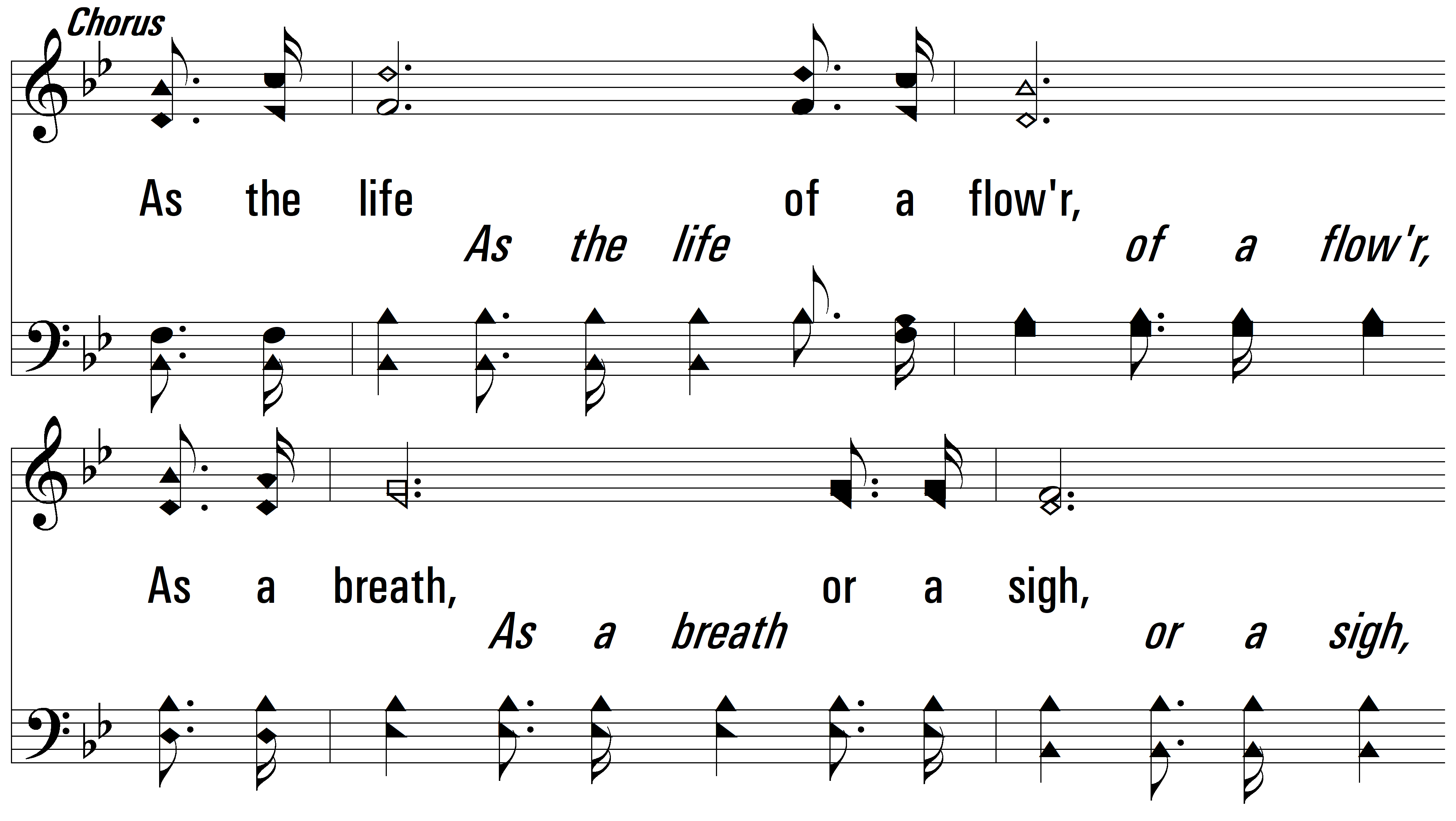 vs. 1
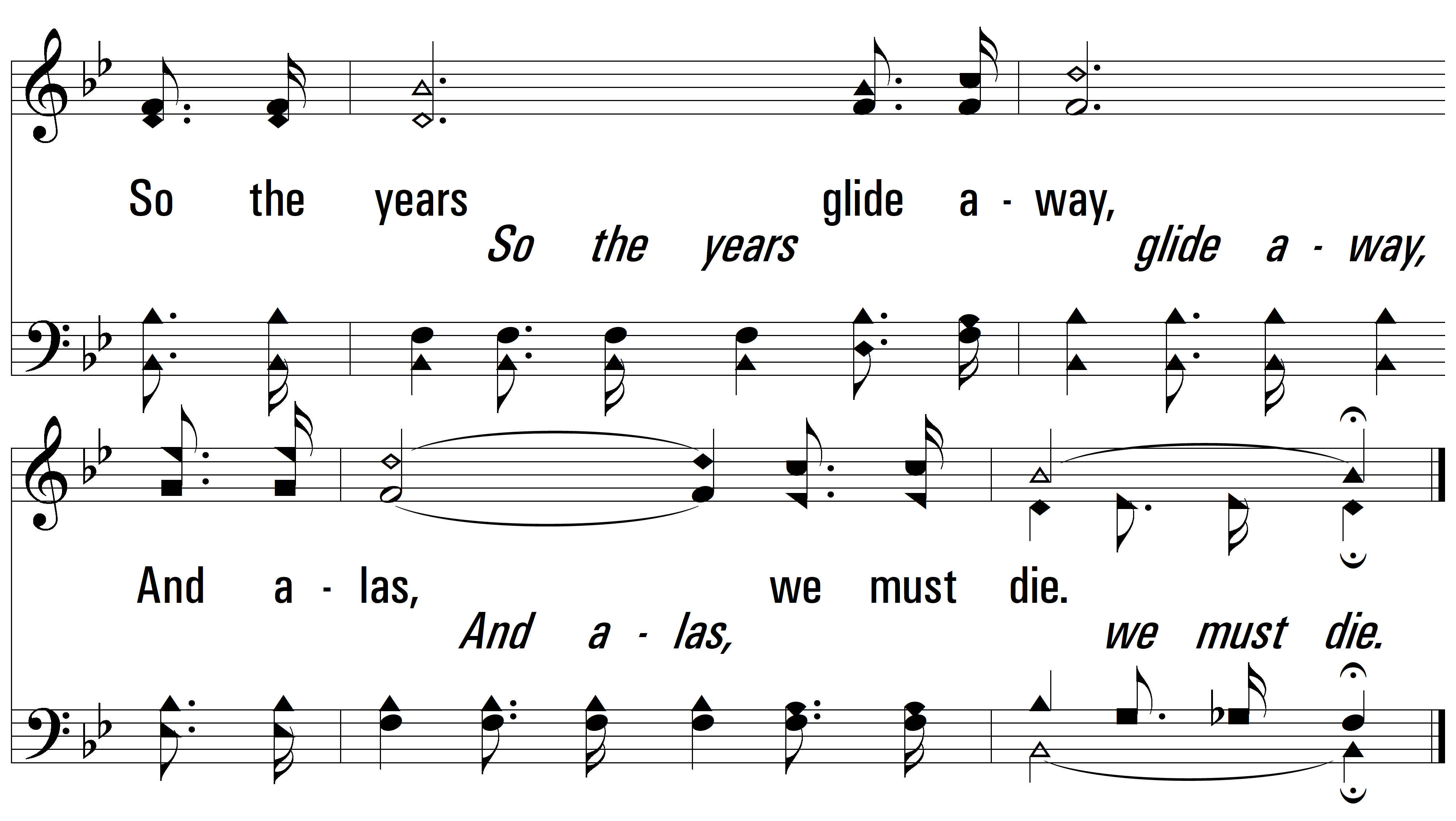 vs. 1
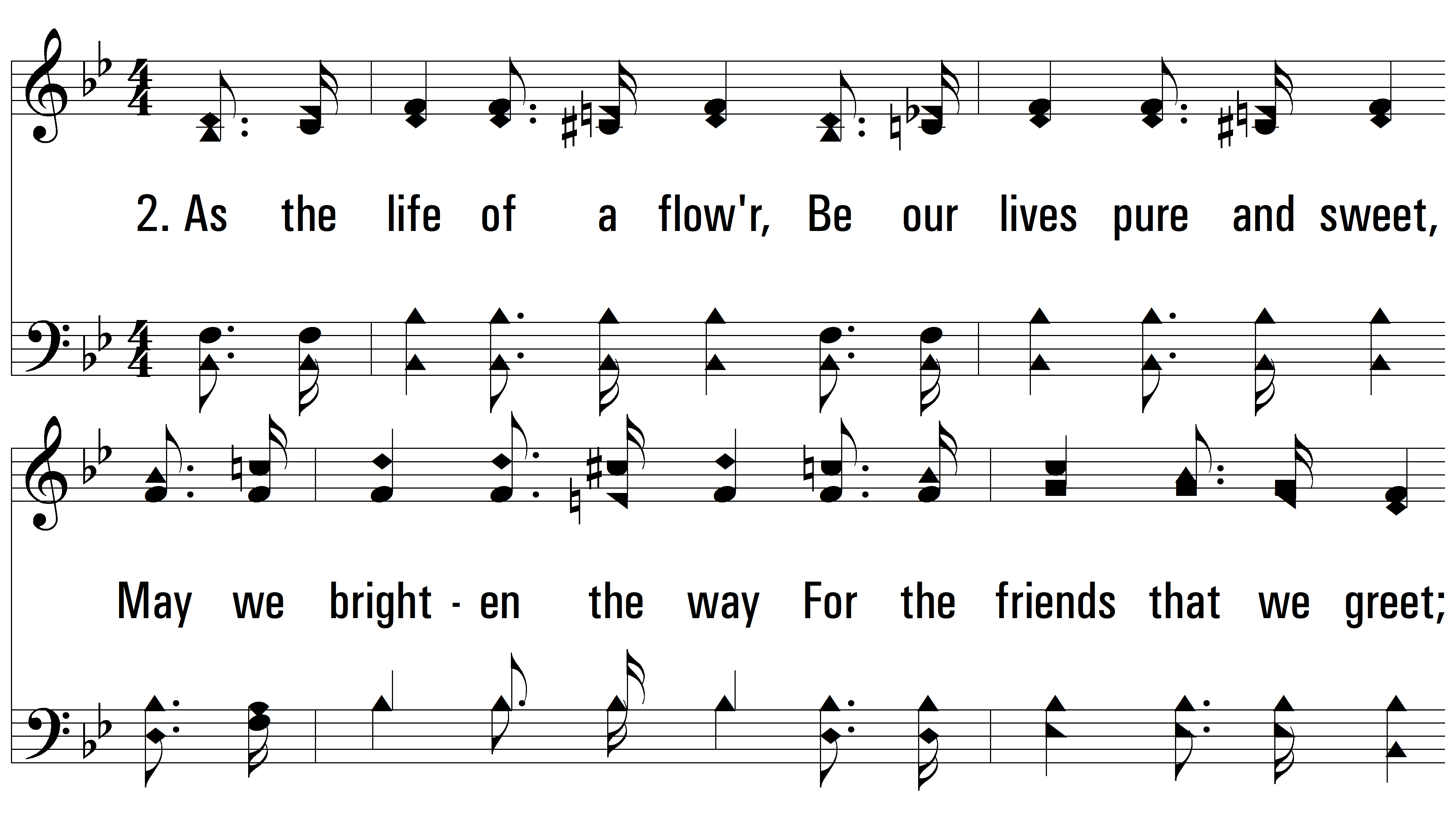 vs. 2 ~ As The Life Of A Flower
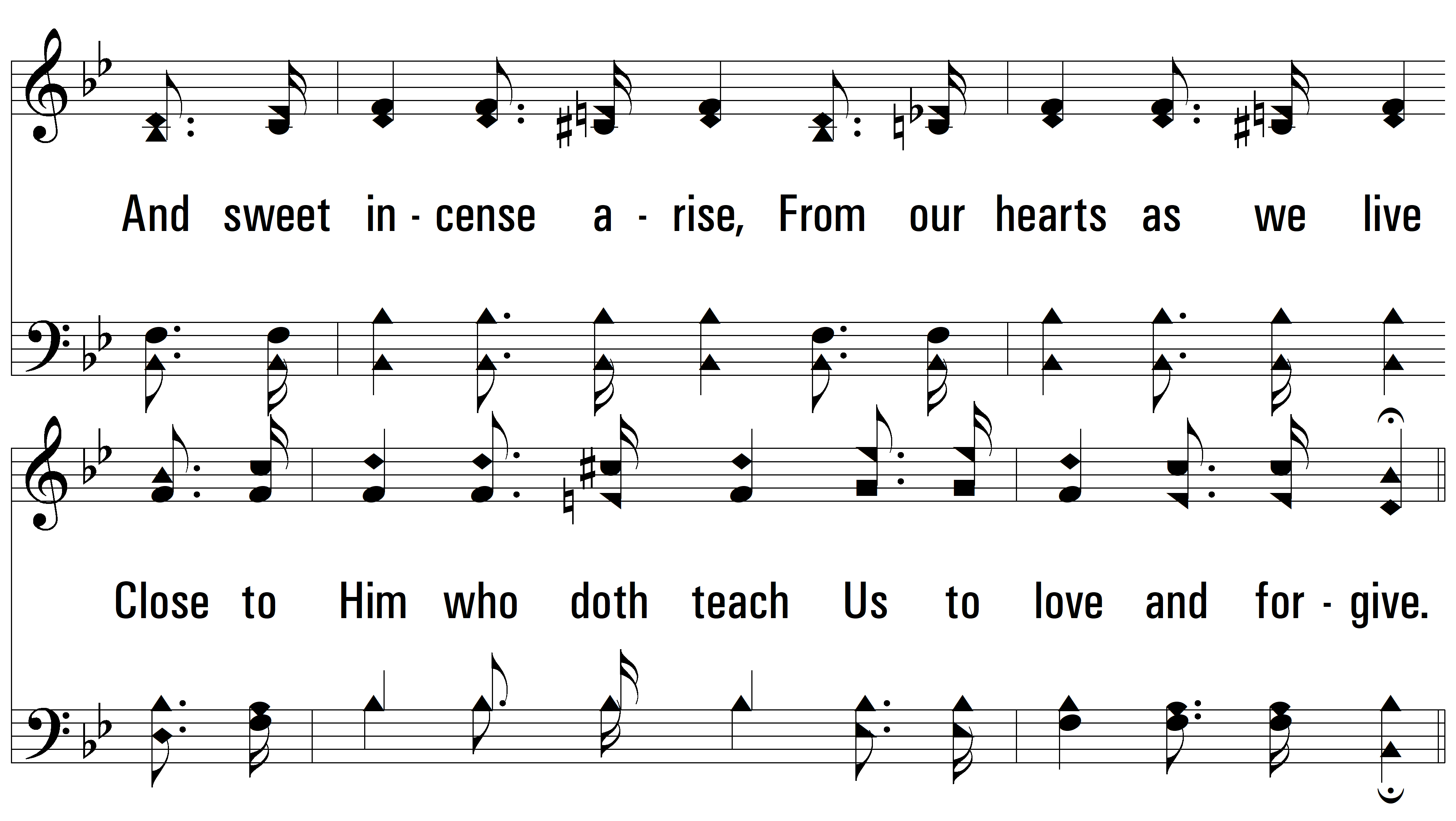 vs. 2
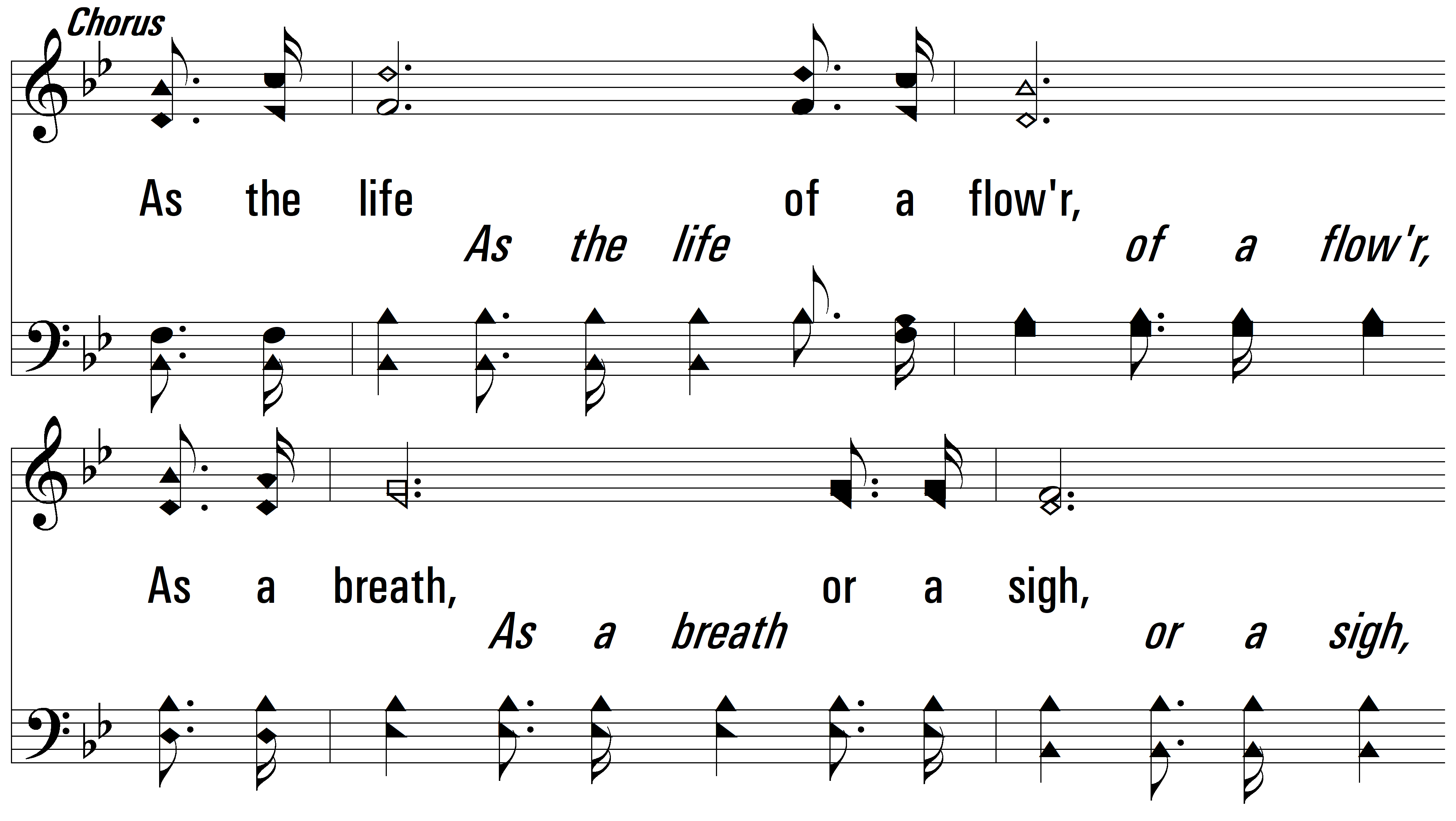 vs. 2
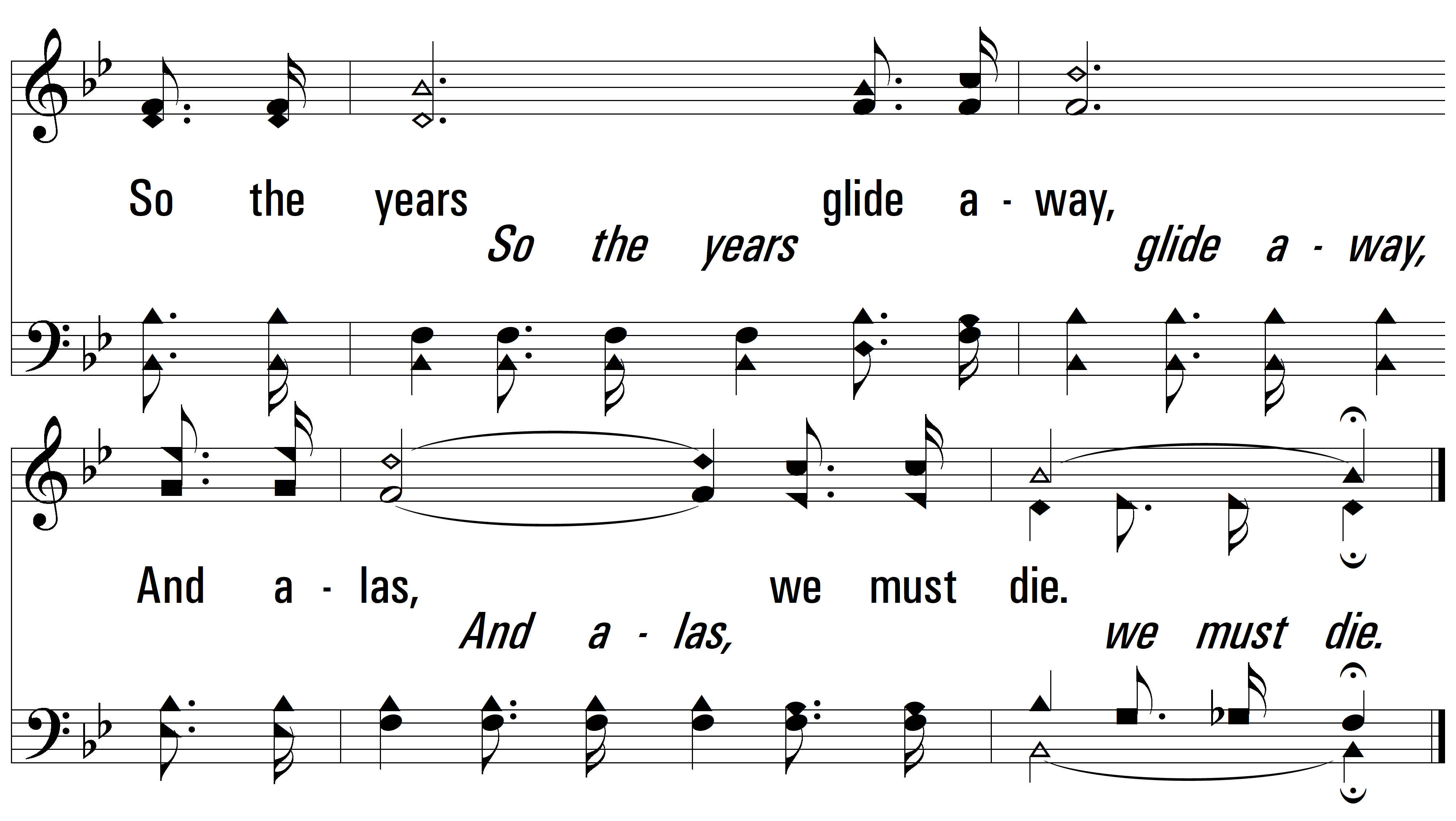 vs. 2
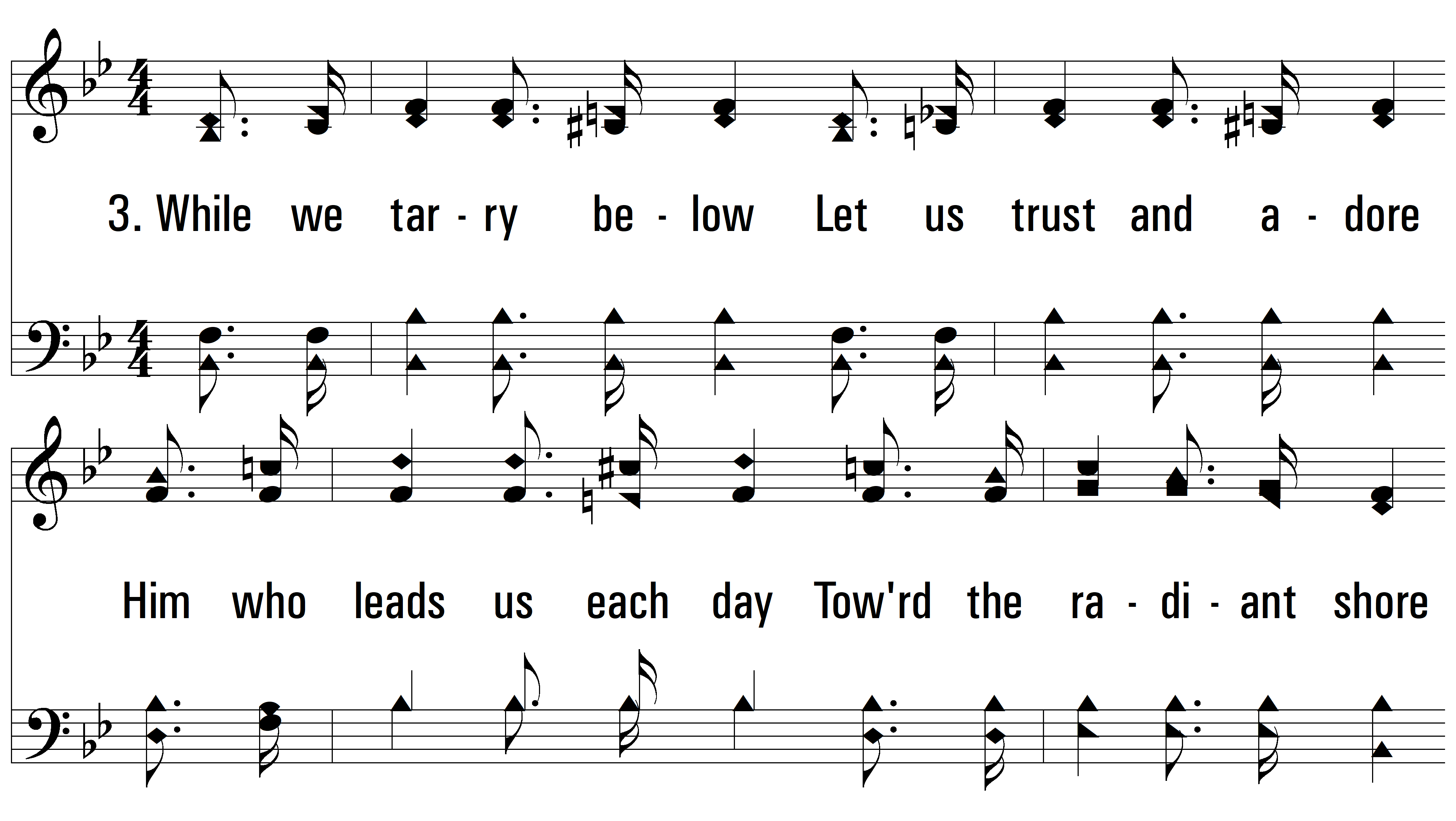 vs. 3 ~ As The Life Of A Flower
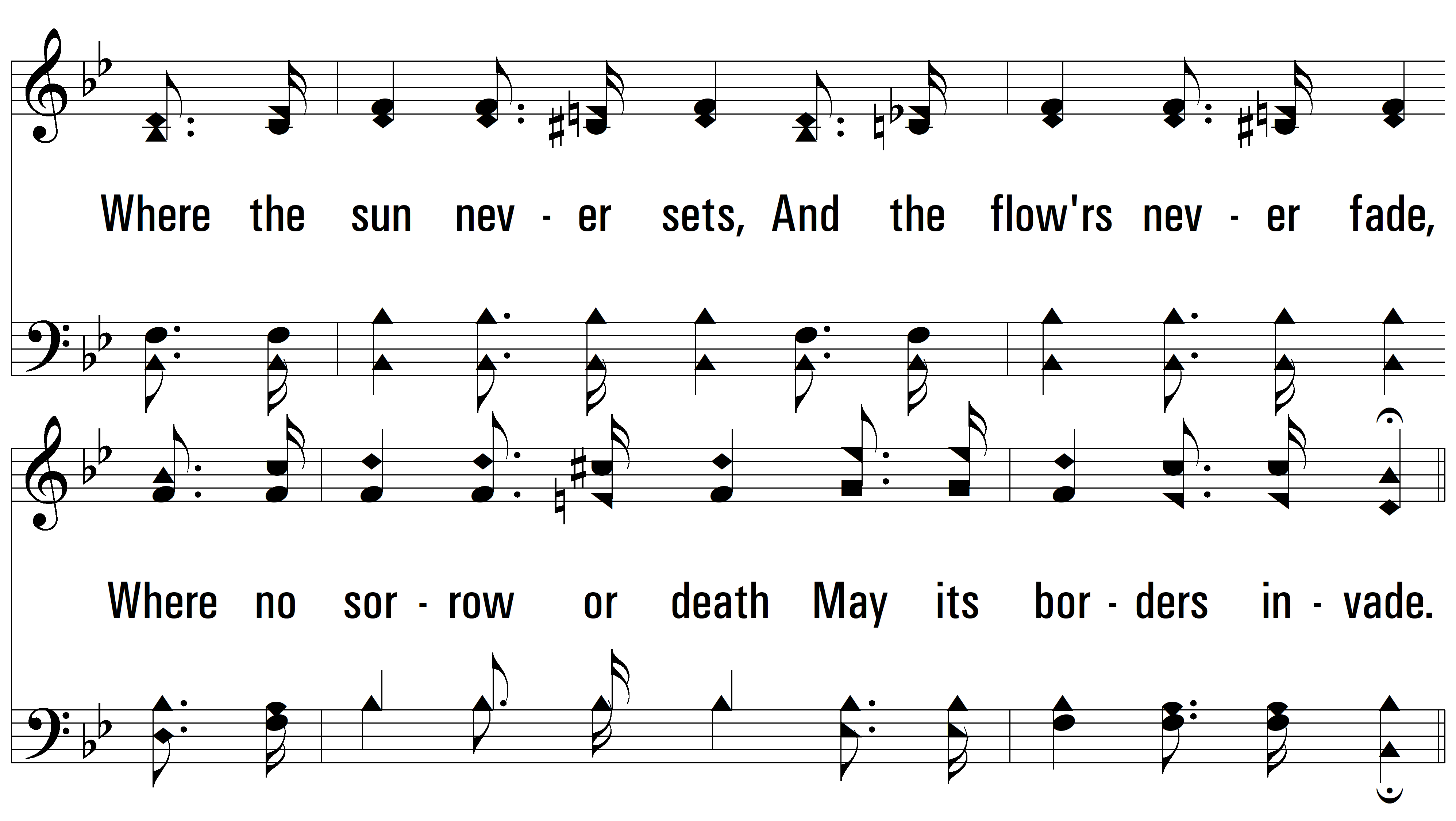 vs. 3
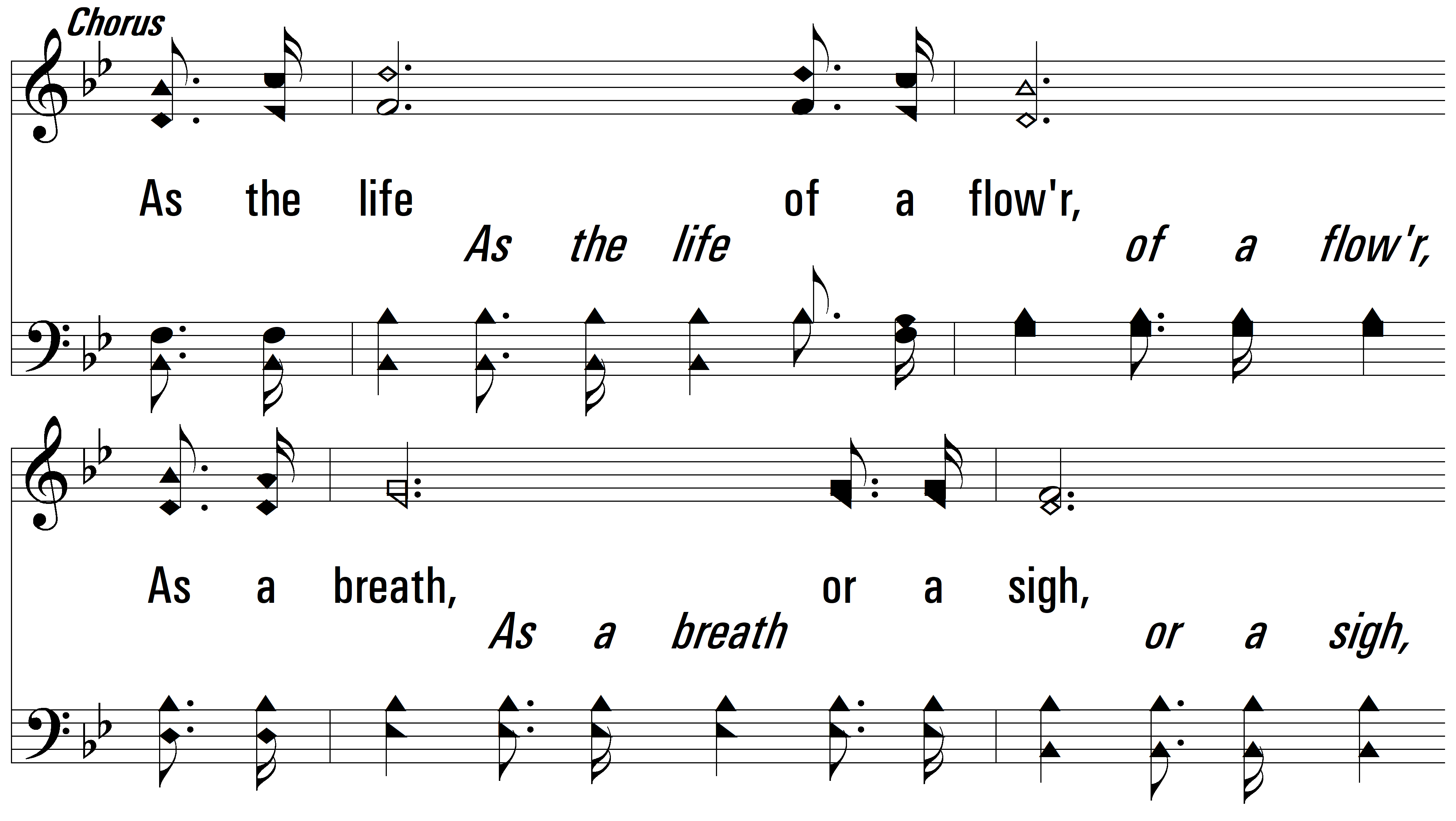 vs. 3
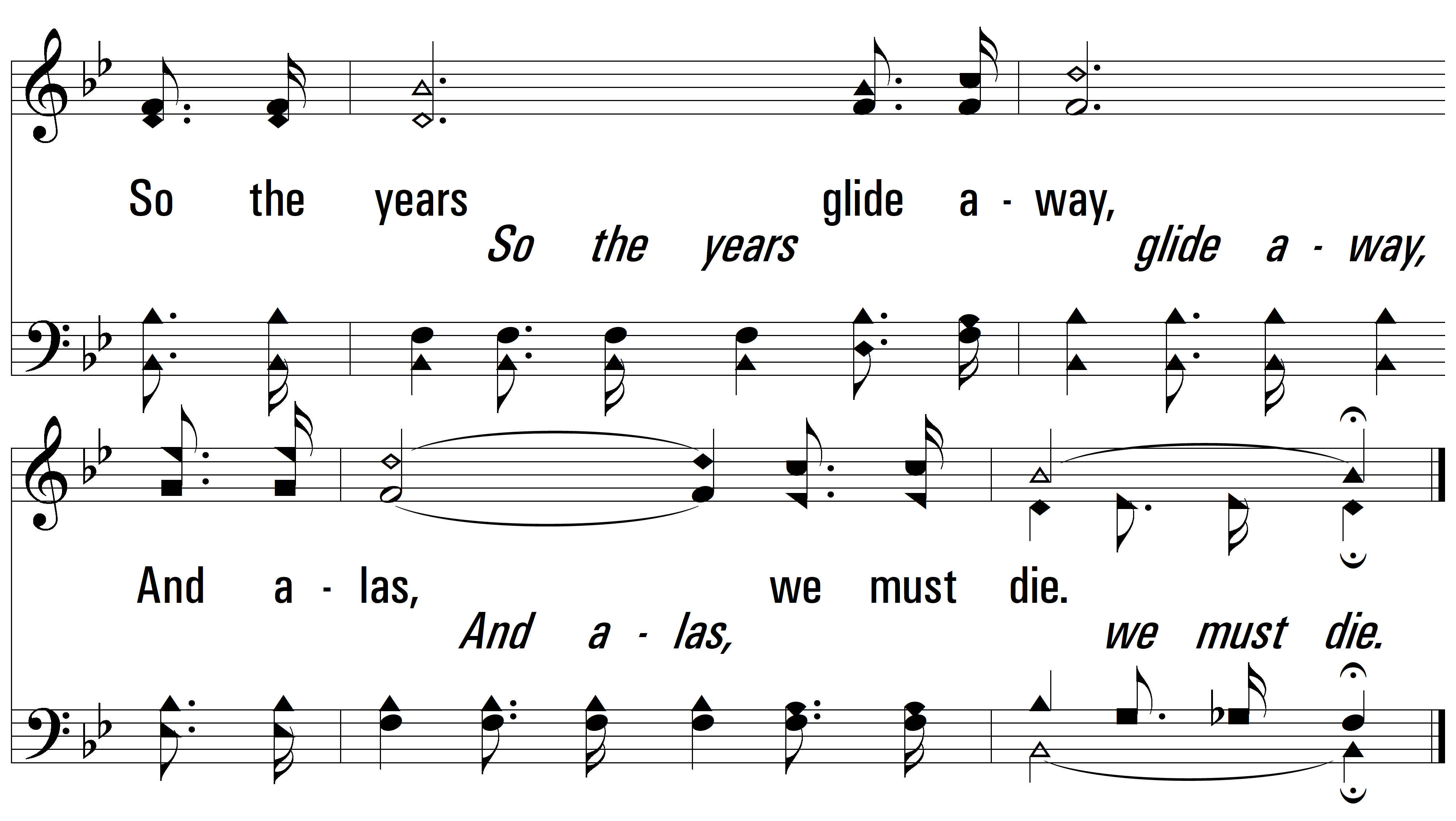 END
PDHymns.com
vs. 3